Singapore- Accessibility Master Plan to create a User-friendly Built Environment
By 
Goh Siam Imm (Ms)
Technical Director (UD) 
Building and Construction Authority 
Singapore  
14 June 2017
Singapore
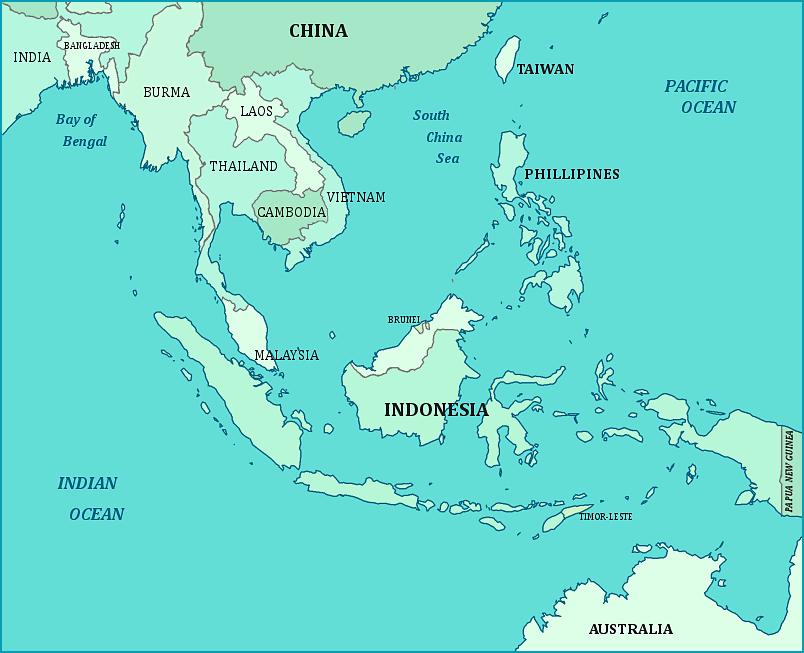 Island city state of about 719 sq.km
Urban city, 
High rise, high density

Population of 5.6 millions
Over 80% of residents live in high-rise public housings
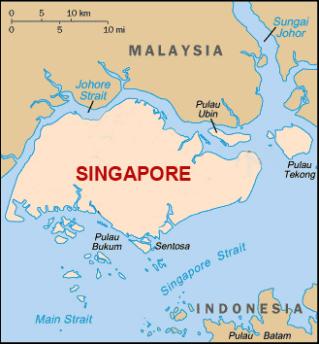 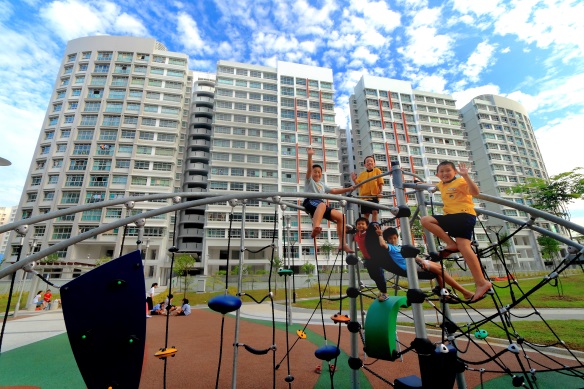 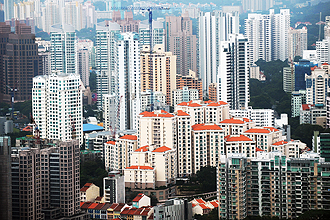 [Speaker Notes: Singapore is a small city state of less than 800 sq m. 
Eighty percent of the population lives in public housing]
Provisions for the Persons with disability
Issue of a barrier-free access to buildings raised in 80s
Critical Milestone in 1990 
Mandate the provision of barrier-free accessibility in buildings 
Published Code on Barrier-free Accessibility in Buildings, 1990  
To set the minimum standard for compliance
Main focus on the wheelchair access in buildings
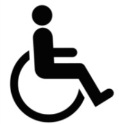 [Speaker Notes: We first mandate the provision of barrier-free accessibility in buildings in the 1990. We published the Code on Barrier-free Accessibility to set the minimum standard for compliance.]
Challenges in the built environment
Pre-1990 buildings mostly not barrier-free
 mandatory requirements imposed in 1990
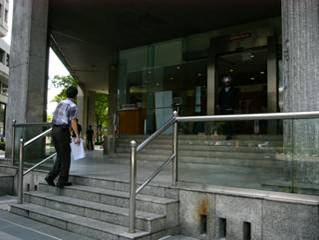 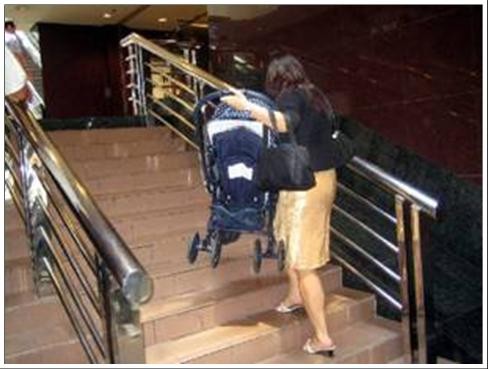 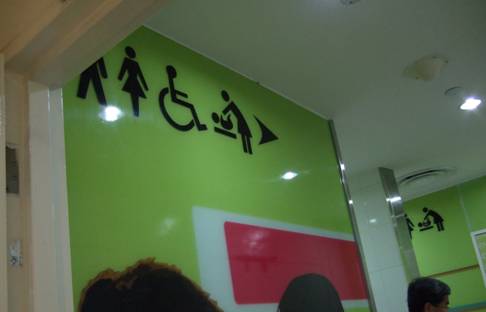 Buildings are not UD
elder and family-centric provisions are lacking
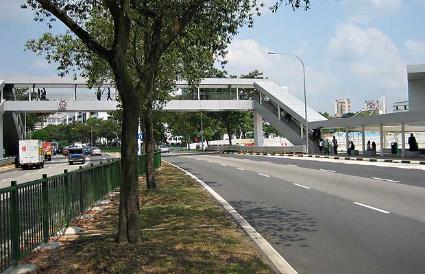 Issues with inter-connectivity
 from building to building
 from building to infrastructure
[Speaker Notes: The fast ageing population raise the concern as to whether we have done enough. 
Most of the building existing buildings built before the mandatory requirements are not barrier-free.    
We have inter-connectivity issue]
VISION
A City for All Ages
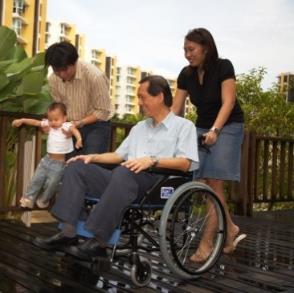 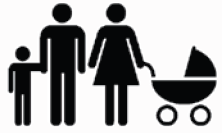 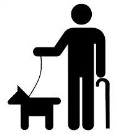 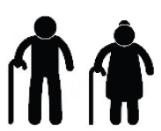 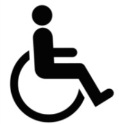 Steering towards 
future-readiness
To address population issue  Rapid Ageing
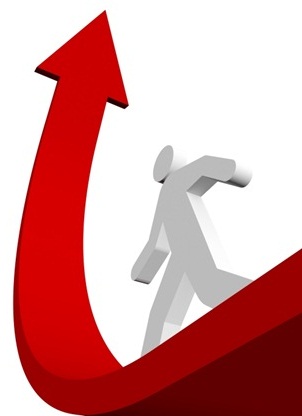 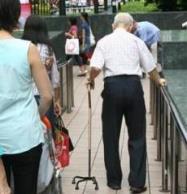 To pursue upstream goal Liveability
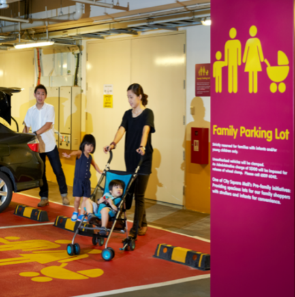 [Speaker Notes: With a vision of a City for all ages, we developed the Accessibility Masterplan in 2006 to 
To address the Rapid Ageing issue; and 
To pursue the upstream goal of Liveability]
Accessibility Master Plan (2006-2015)
Enhance
 Code on Accessibility
UD Award
UD Mark Certification
Government Building
Upgrading
Accessibility
 Fund
4 Strategic Thrusts
Multi-agencies
Multi-levers
MitigatingEXISTING CHALLENGES
Tackling FUTURE CHALLENGES
Engage Architects/ Developers
Active Promotion
UD Assessors Course
MaintainingEXISTING ACCESSIBLE PROVISIONS
RaisingAWARENESS & CAPABILITIES
BC Act  amended for Continued compliance
Roving Exhibitions
Friendly Building Portal & 
Accessibility Rating System (ARS)
Education/Raise awareness
[Speaker Notes: The Master Plan address accessibility concerns in Past, Present and Future developments through 4 strategic thrusts:

It is an holistic approach through multi-agencies and multi-levers effort]
#1 - To maintain the accessible environment
Amended the Building Control Act 
To ensure continued compliance with the regulations
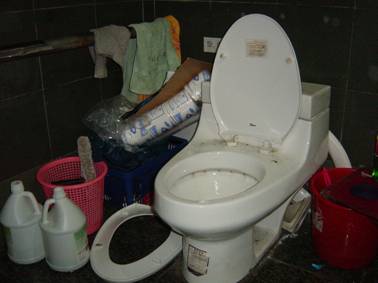 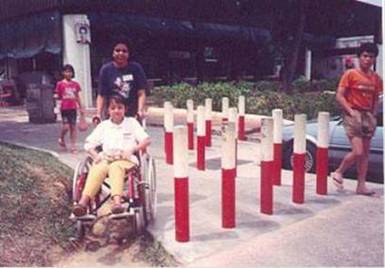 To tackle the problem  of misuse and removal of accessible features.
[Speaker Notes: To tackle the problem of misuse and removal of accessible features, we amended the Building Control Act to require the continued compliance with the building regulations]
#2 - To mitigate existing challenges
5-Year accessibility program (2006-2011) 

To promote and facilitate the upgrading of key buildings and key areas  of both private and public sector to be accessible 

With at least Basic Accessibility Features
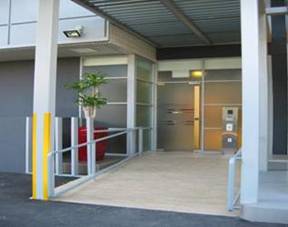 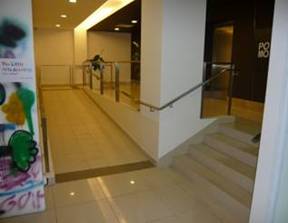 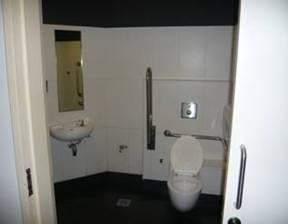 Accessible Entrance            	Accessibility at 1st level      	Accessible toilet
[Speaker Notes: To mitigate the exising condition, we put up a 5-year Accessibility program to promote and facilitate the upgrading of key buildings and areas of both the private and public sector with at least Basic Accessibility Features

Basic Accessibility Feature means ;
Accessible Entrance, Accesibility at 1st level and at least one accessible toilet.]
Public Sector Upgrading
By 2012, Close to 100% of Tier 1 Public sector buildings have at least basic accessibility (increase from 50% in 2007)
Public housing precincts were upgraded
Train stations and other road related infra structures were improved to enable barrier-free access to public transportation.
[Speaker Notes: Yes, we believe in the government departments taking the lead.
With the big effort by the public sectors we a more accessible environment.
By 2013, close to 100% of the Tier Public sector buildings have at least basic accessibility
All the public housing precincts were uprgraded. An ambitious lift upgrading programme was implemented to have barrier-free access at every floor

Train stations and other road related infra-structure were improves to enable barrier-free access to public transportation]
Public Sector Upgrading
Improvement to Public Housing Estates by HDB (Housing & Development Board) include
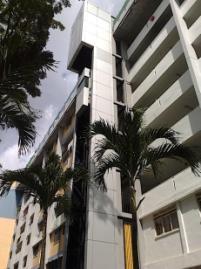 Lift Upgrading programme (2001-2014)
For lift access at every level
BFA Upgrading Programme (2006-2011) to all the estates (S$23 M)
New lift stack installed to existing  building block
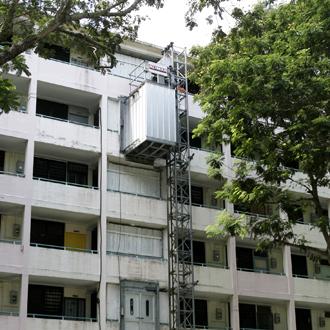 Barrier-free  improvement in public housing estates
Public sector upgrading
Improvement to infra structures by Land Transport Authority (LTA)

Upgraded all the existing Train stations 

Upgrading road related facilities within 400m of Train Stations

Walkways
Kerb-cut Ramps
Pedestrian Crossings
Bus Stops 
Taxi Stands 
Roads & Traffic signs 
Bus Terminals 
Pedestrian Overhead Bridges
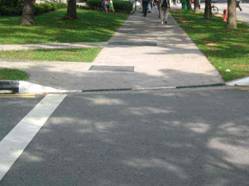 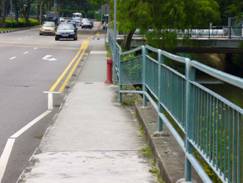 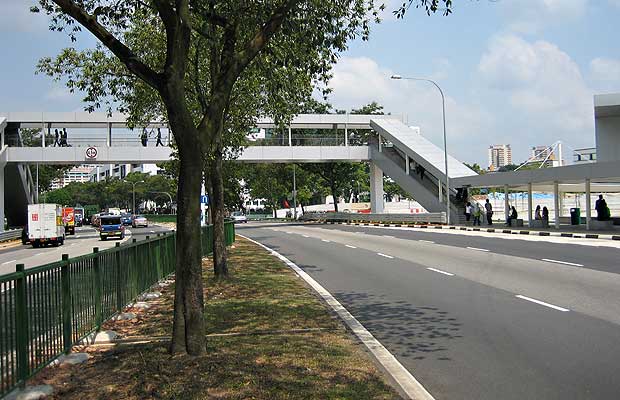 Private Sector upgrading
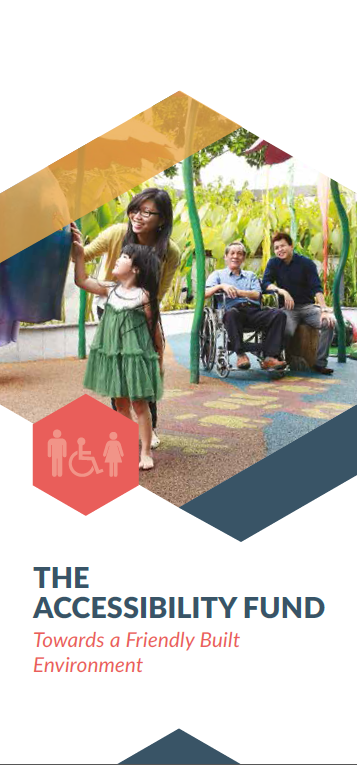 Promotion of voluntary upgrading

Capital Incentive 
$40M Accessibility Fund
To co-pay up to 80% of basic accessibility features
Co-pay up to 40% of additional features
Cap of $300K per development

More than 130 buildings had benefitted

Target Key Areas such as Orchard Road .
[Speaker Notes: To encourage the voluntary upgrading by the private sector, we had put up a $40 million Accessibility Fund to co-pay up to 80% of basic accessibility features 
We target key such as Orchard Road in our promotional effort.]
Orchard Road Upgrading
Accessible
End 2006 – 41%
Feb 2012 – 88% 
Now  > 90%
AF
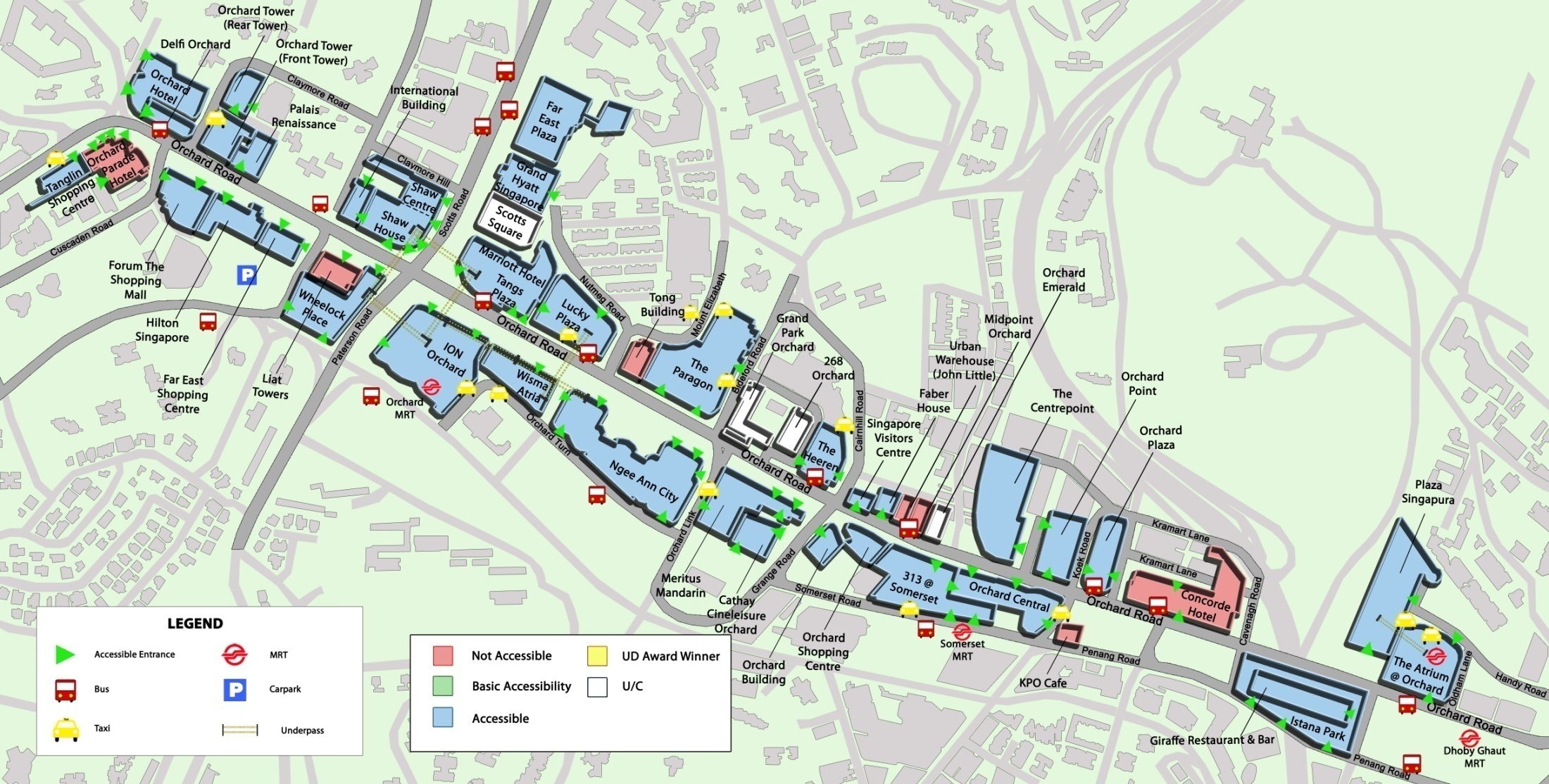 AF
AF
AF
AF
AF
AF
AF
AF
Barrier Free
Non-Barrier Free
Accessibility Fund Applicant
AF
Potential Acessibility Fund Applicant
[Speaker Notes: Orchard Road, a well know shopping belt  was selected as one Key area to improve accessibility. We literally went door knocking to get building owners to upgrade. The targeted effort saw great improvement from 41% accessibility in 2006 improved to 88% in 2012.]
#3 To Tackle future challenges
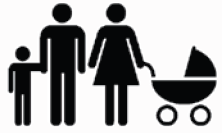 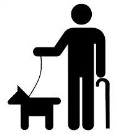 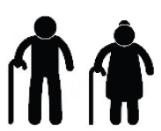 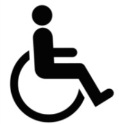 Enhancing the Code on Accessibility 
Raise the minimum standard for compliance

Promoting the adoption of Universal Design (UD) in the built environment
Encourage provision beyond Code Compliance
[Speaker Notes: To tackle the future challenges, we continue to raise the minimum standard for compliance. 
Yet, just code compliance is not good enough, since 2006 we started to promote the adoption of Universal Design in the building and product designs.]
#4 -To raise awareness & capabilities
Annual UD Awards for the Built Environment (from 2007-2012)  
To recognise designers/architects and building developers who had adopted UD concept in their buildings
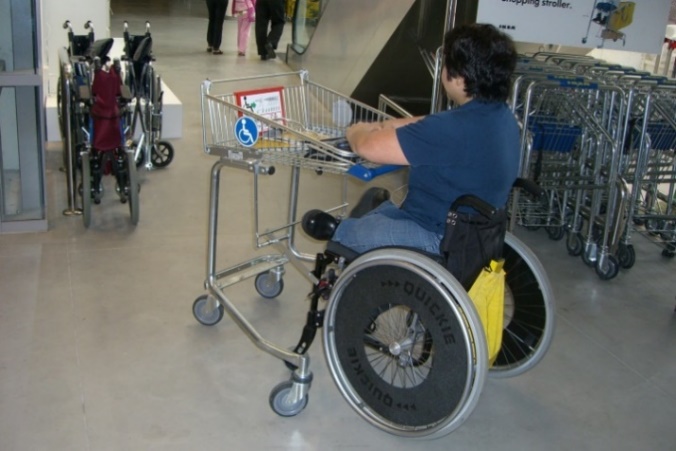 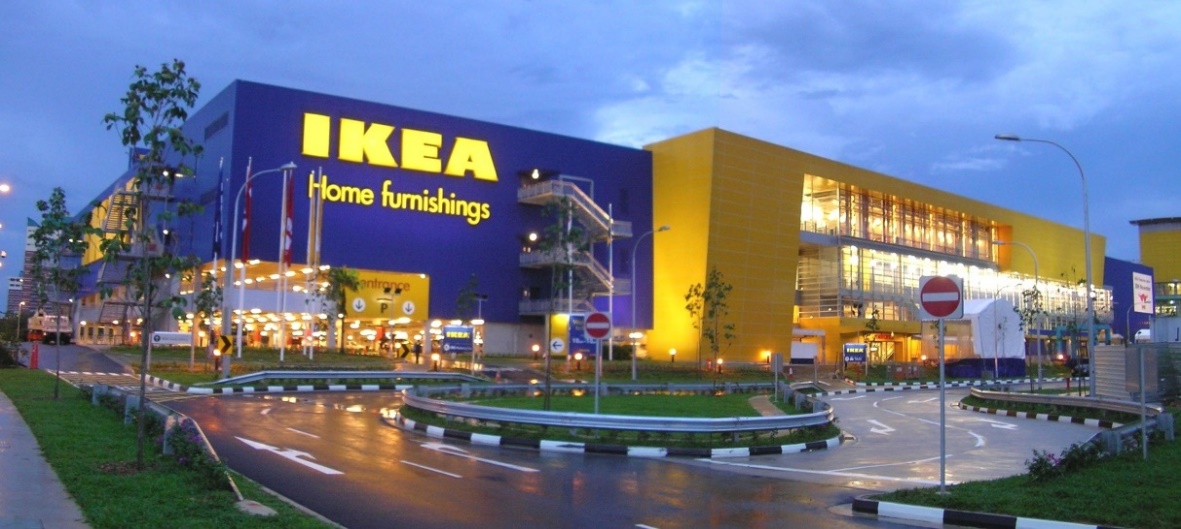 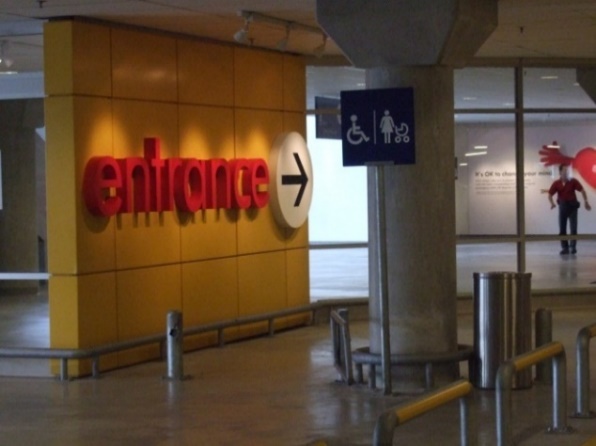 First UD Award Gold Winner in 2007
[Speaker Notes: To raise public awareness and capabilities we organized the BCA UD Award to recognize designers since 2006.]
Branding & Recognising UD
BCA UD Mark was launched in Oct 2012
Certification scheme 
Upfront branding 
For greater industry buy-in
Raise public awareness
Assessment through criteria checklists
More guidance and clarity for the industry
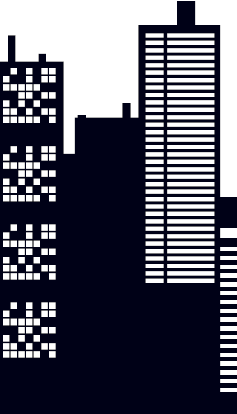 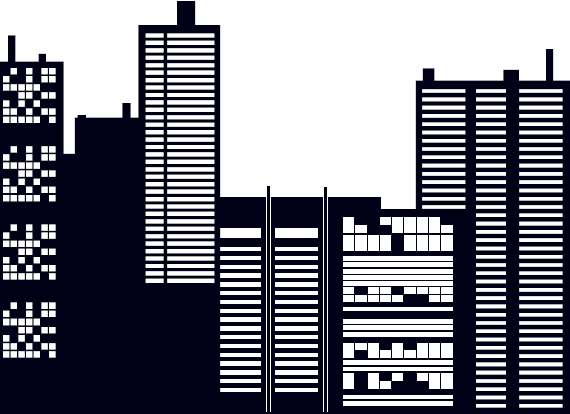 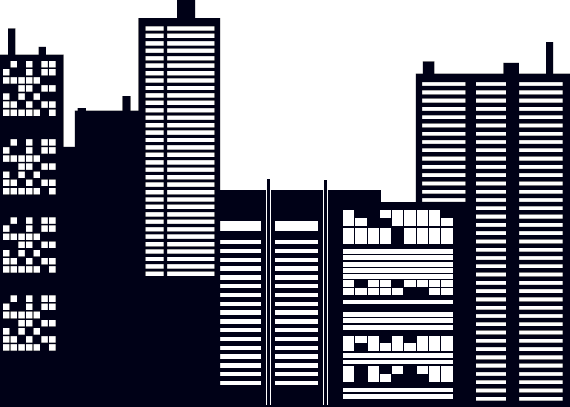 [Speaker Notes: To raise the bar in UD, we replace the UD Award with UD Mark Certification in 2012.  

It provides a 2-stage assessment process which gives upfront credit for concept design and subsequent award affirmation in the form of a display plaque when the development is completed. 

This encourages the developer/designers to go beyond Accessibility Code compliance and to think UD and accessibility at the early design stage. 

As UD concept has always been abstract to many, the “self-help” checklists helps to make UD more tangible and easier to comprehend and implement.]
BCA UD Mark Certification –Platinum 2014
Gardens by the Bay (GB)
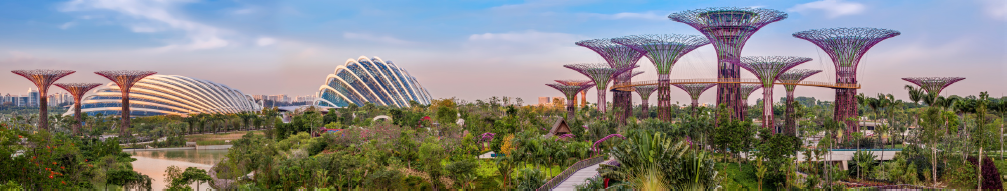 GB comprises 3 waterfront gardens and spans a total of 101 hectares – a place to foster an appreciation of plants & environment
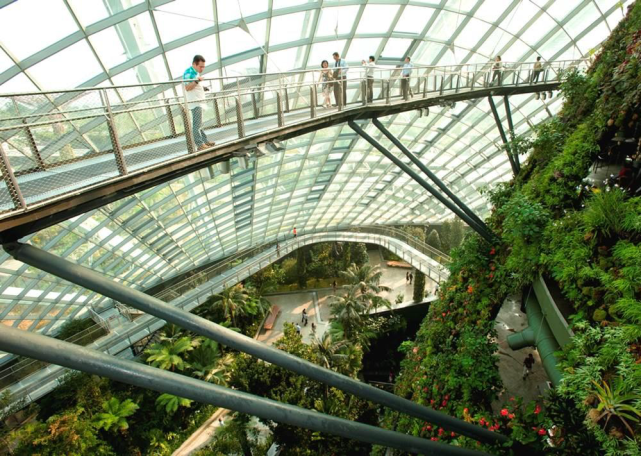 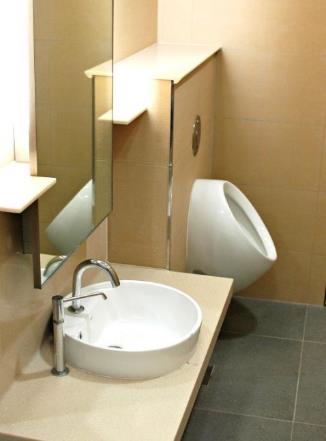 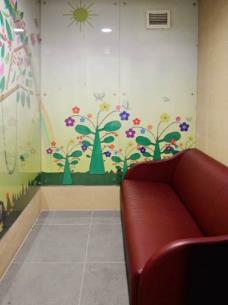 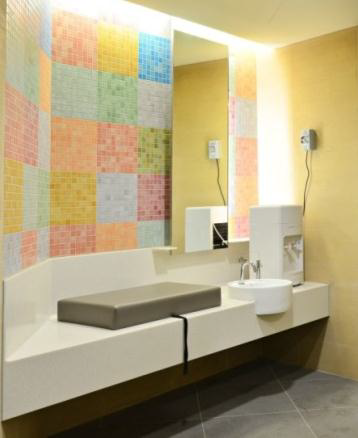 Accessible and Inclusive Environment for all
Family-friendly features for mothers and children
[Speaker Notes: Some examples of developments that had obtained UD Mark Platinum

Gardens by the Bay where we could experience an accessible and Inclusive environment for persons with disabilities, older persons and families with young children]
BCA UD Mark Certification- Platinum
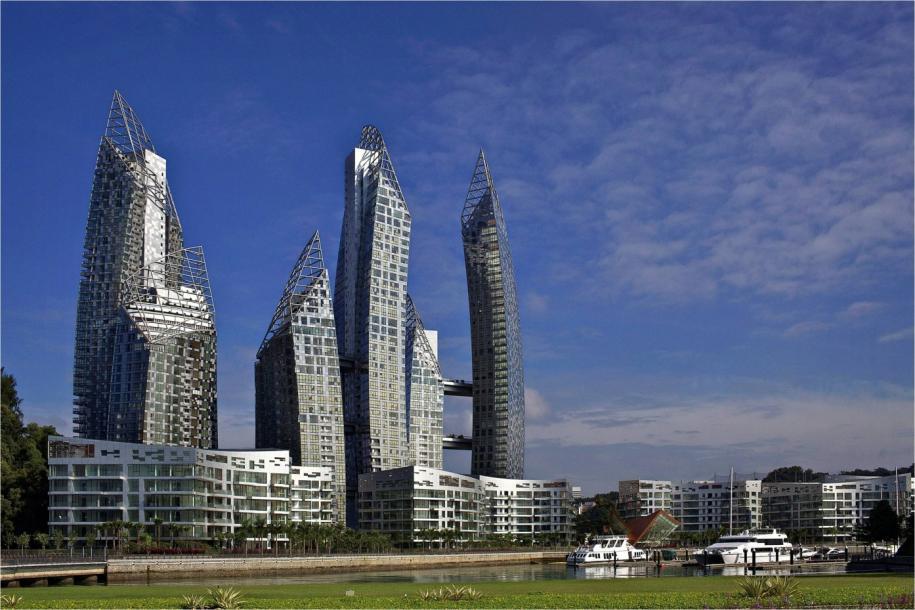 UD Mark PLATINUM Award 2013
The Interlace 
(Residential New Category)

Metropolitan Architecture 
RSP  Architects Planners & Engineers (Pte) Ltd
Reflections at Keppel Bay
(Residential New Category)

Studio Daniel Libeskind/ 
DCA  Architects Pte Ltd
Conducive living environment for people of all ages and abilities
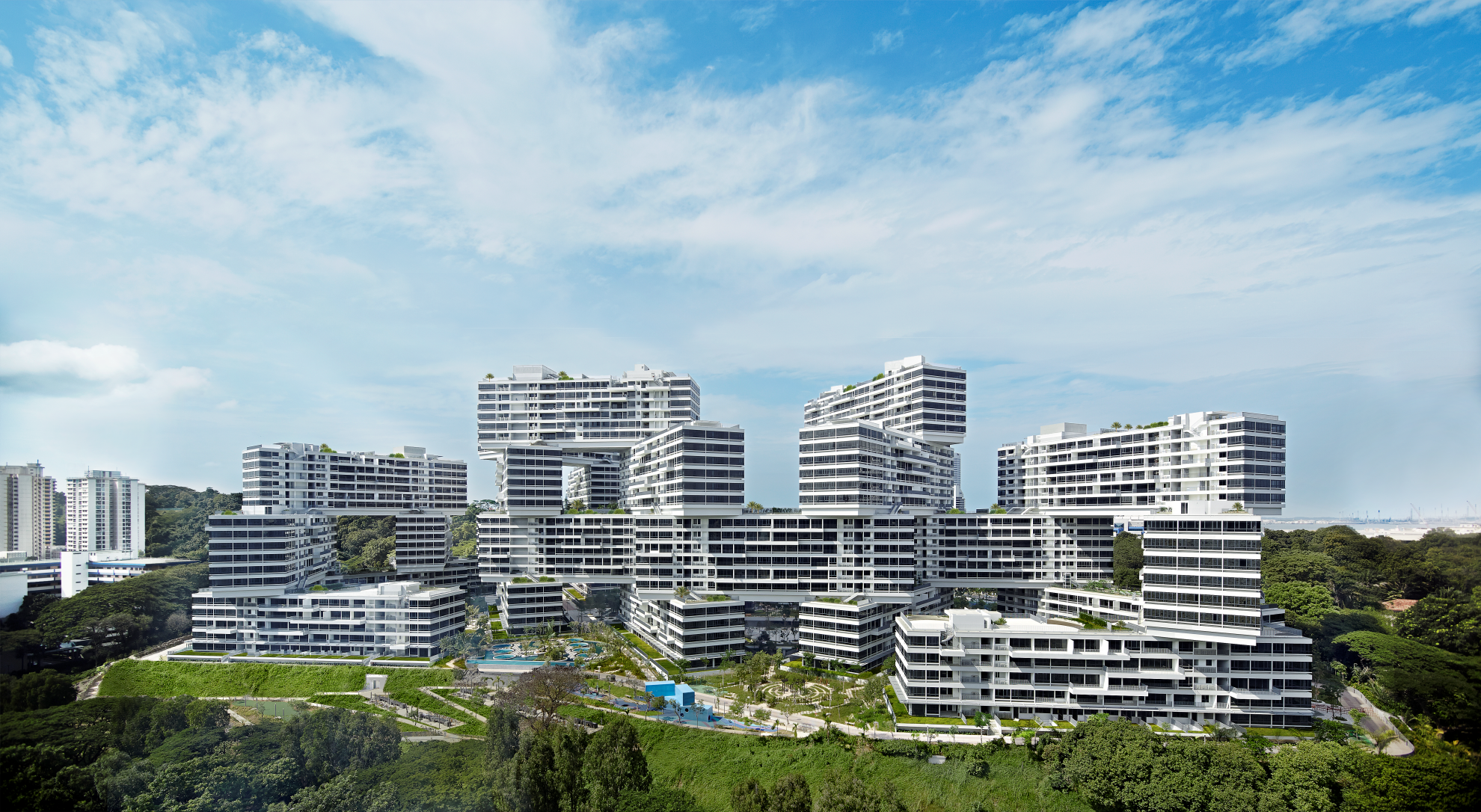 UD Mark PLATINUM Award 2014
High quality spaces
[Speaker Notes: Buildings by world-renown architects. 
UD and Aesthetics can co-exists.]
BCA UD Mark Certification –Platinum 2016
The Enabling Village
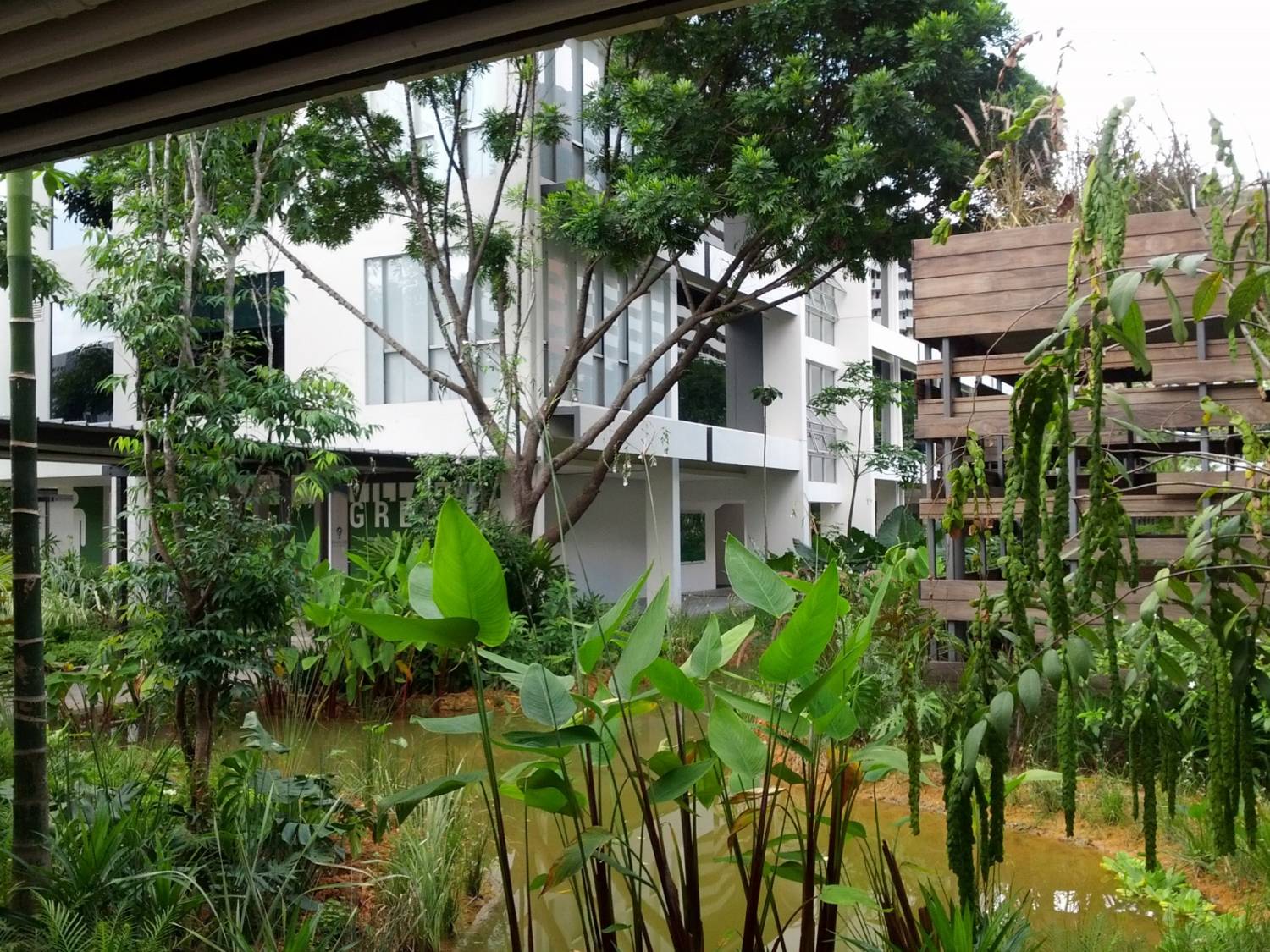 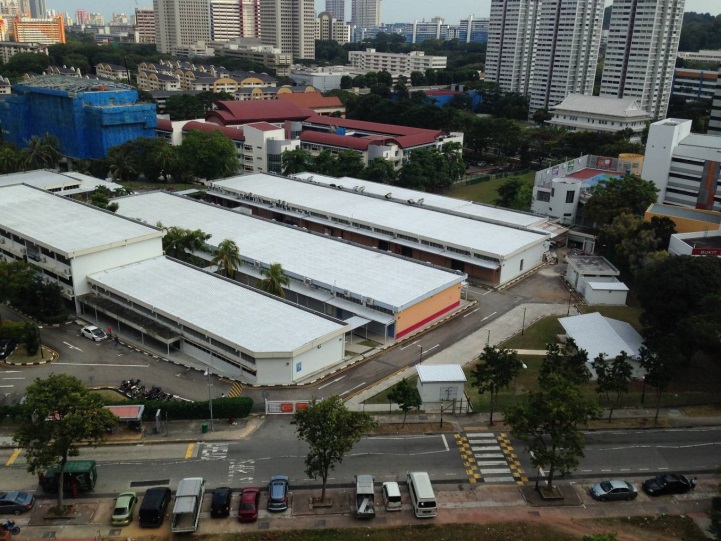 Transformation
Existing
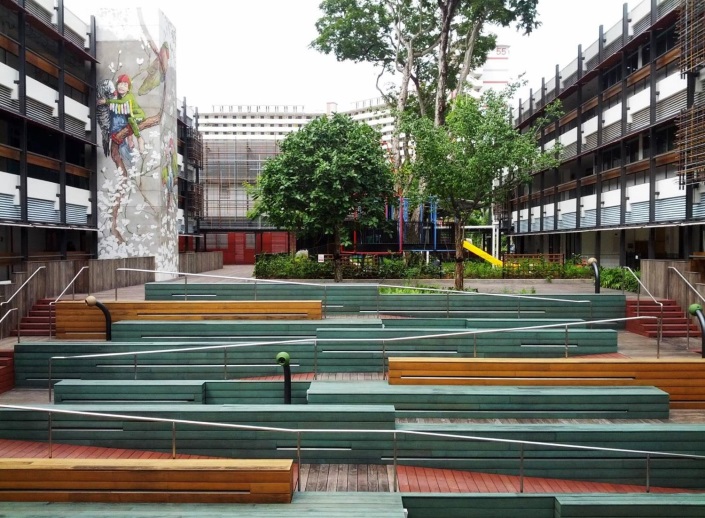 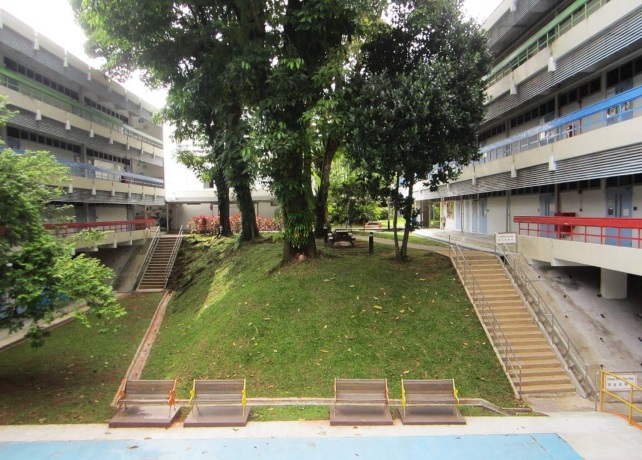 Aesthetic +Function
[Speaker Notes: This is another example of how an existing buildings can be transformed with UD concept.]
Key Points
We need a holistic approach to address Accessibility Issues
Whole of government effort
Multi-agency effort
Multi-levers 
Involves the 3P sectors (people, private and public). 

Universal Design in Built Environment 
Is not boring
Does not cost more 
Supports an inclusive society
Support Accessible tourism